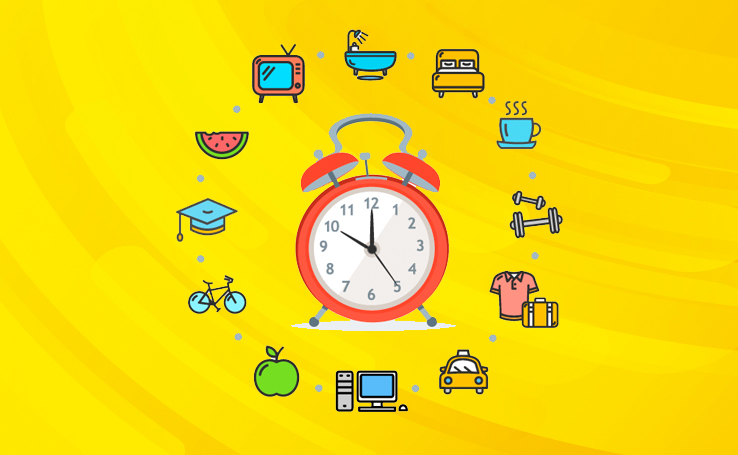 MINHA ROTINA NO BRASIL
EM MEMES!
No Brasil, de segunda à sexta-feira, eu acordo às 5h40…
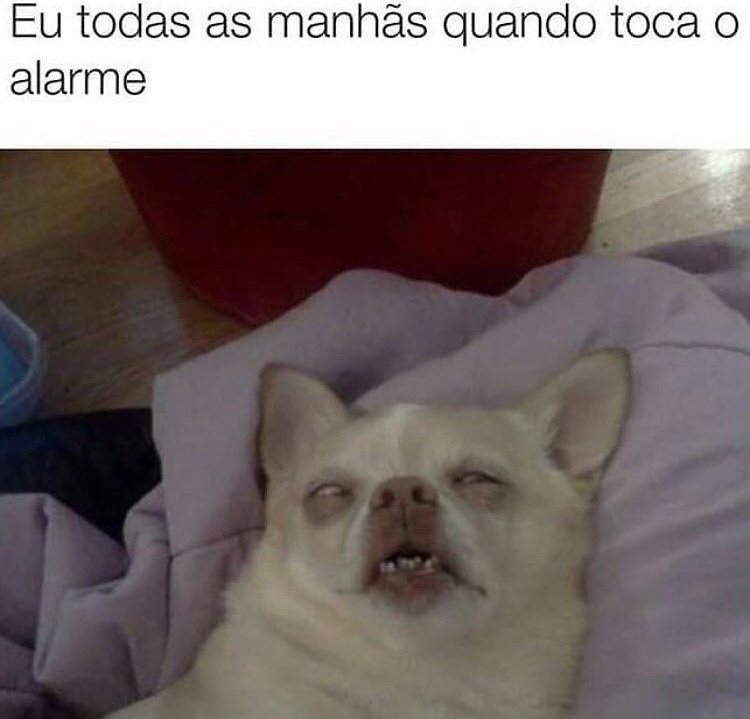 Eu tomo banho, me arrumo e tomo café da manhã.
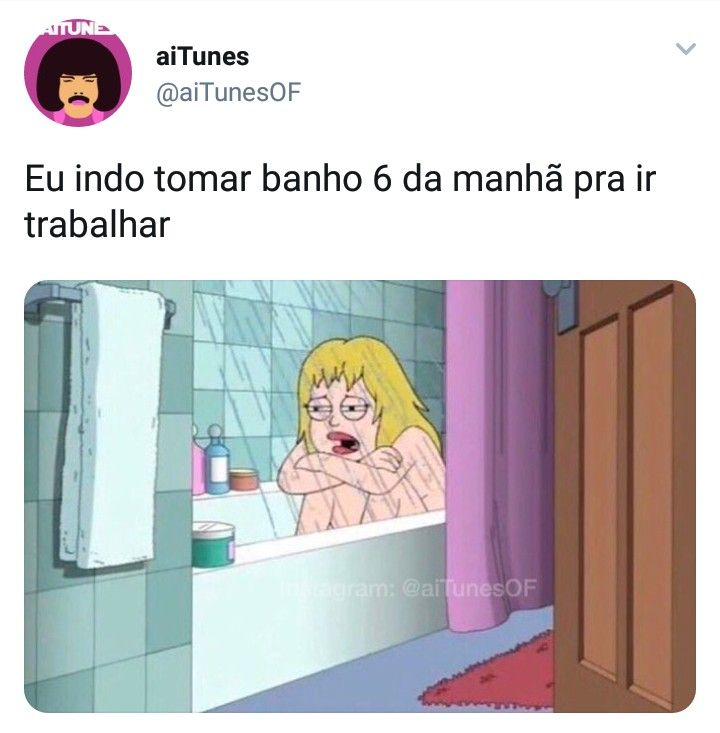 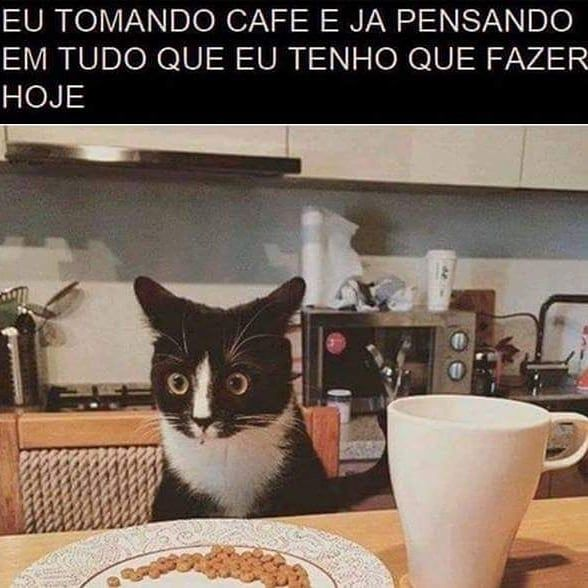 Às 6h30, eu pego o ônibus para ir para o trabalho.
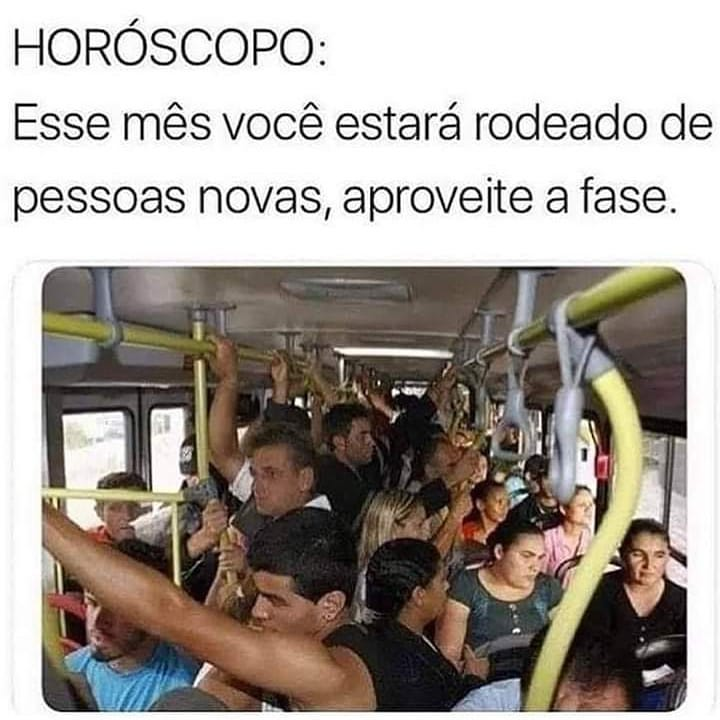 Às 7h30, eu chego ao trabalho.
Às 12h, eu saio com os meus colegas de trabalho para almoçar. Nós voltamos ao trabalho às 13h.
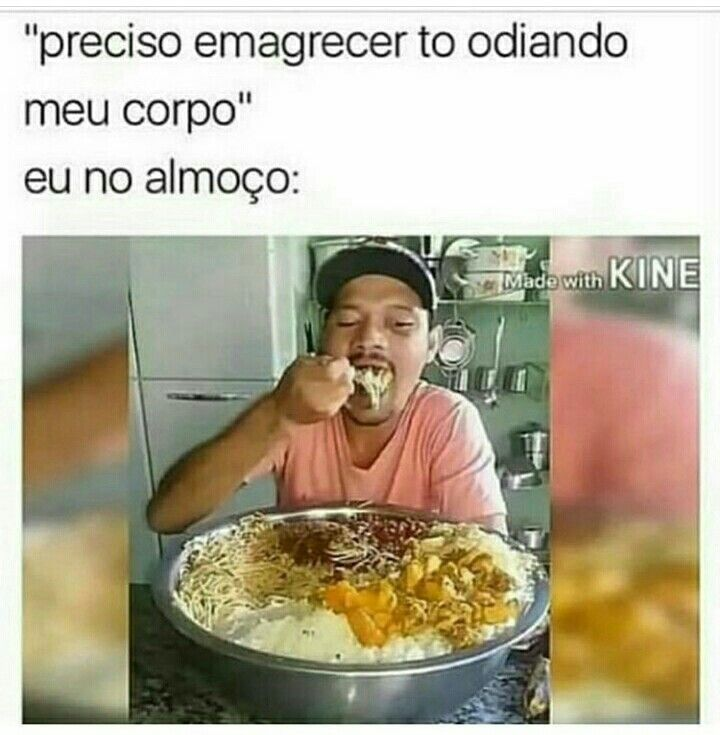 Eu saio do trabalho às 17h e volto para casa.
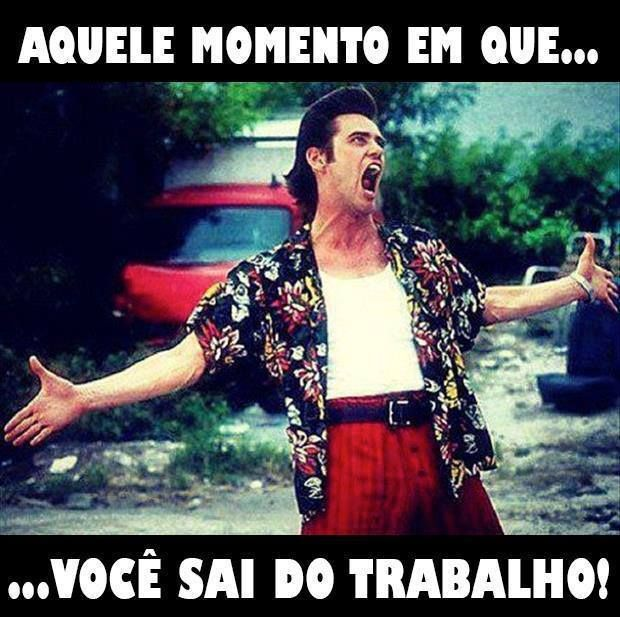 Ao chegar em casa, às 18h30, eu janto e vou assistir minha aula online.
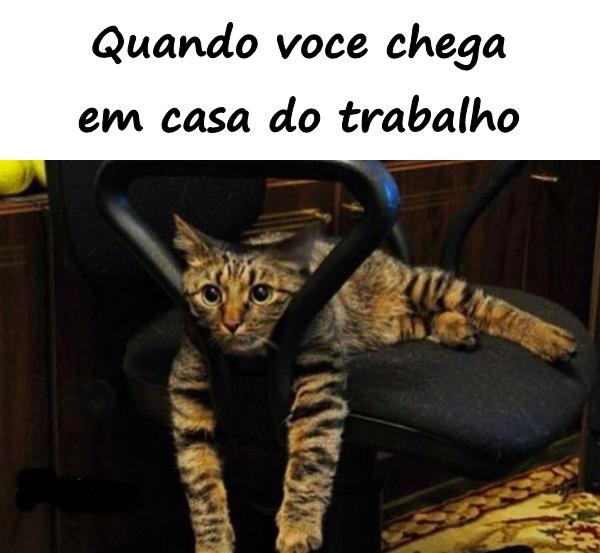 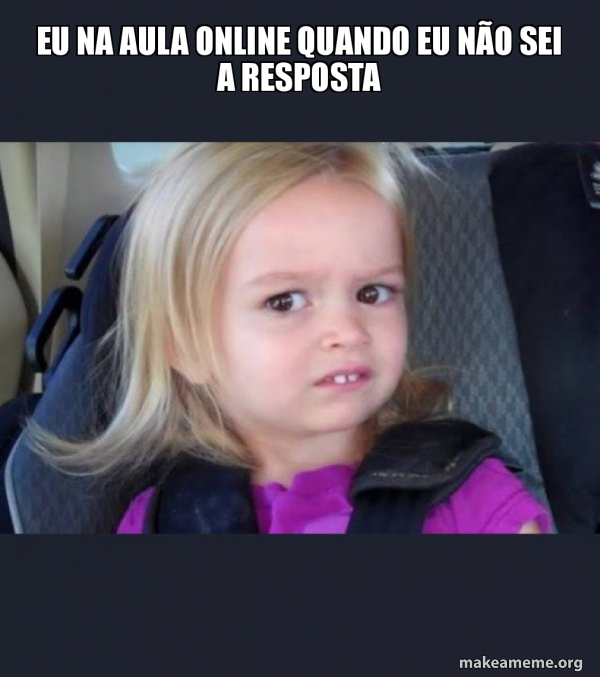 Eu durmo às 23h.
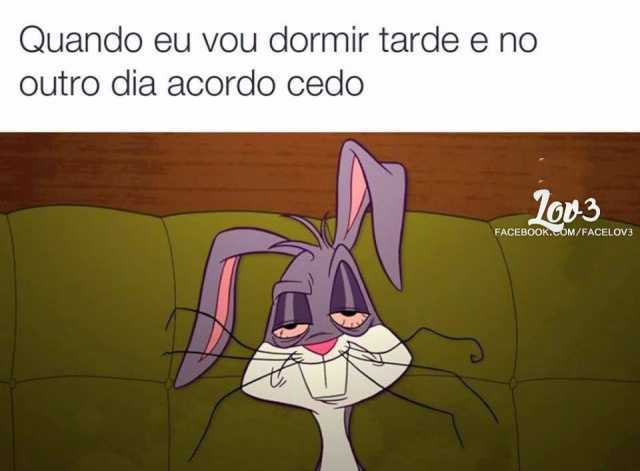 Durante o fim de semana, eu posso acordar mais tarde, entre 7 e 9h.
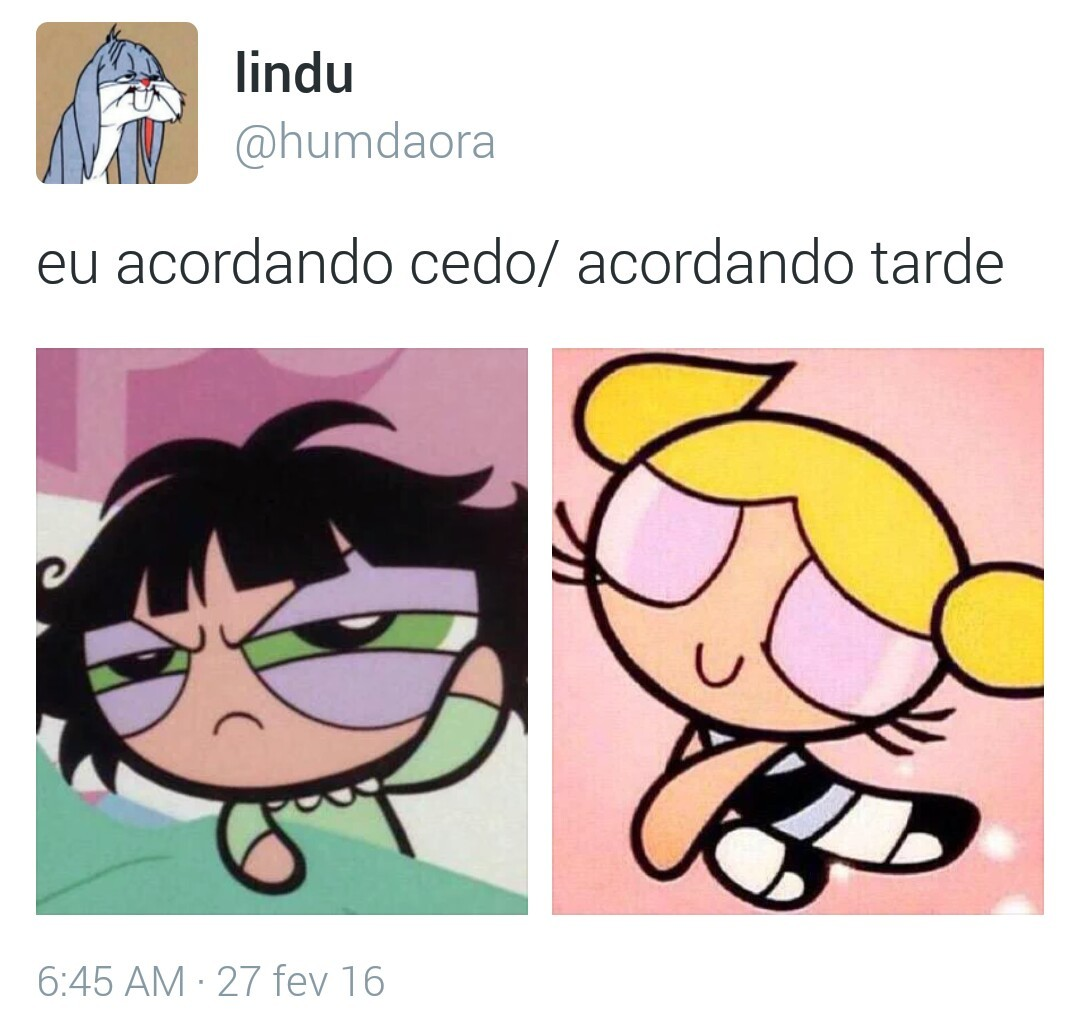 Aos sábados, eu me ocupo com a limpeza da casa.
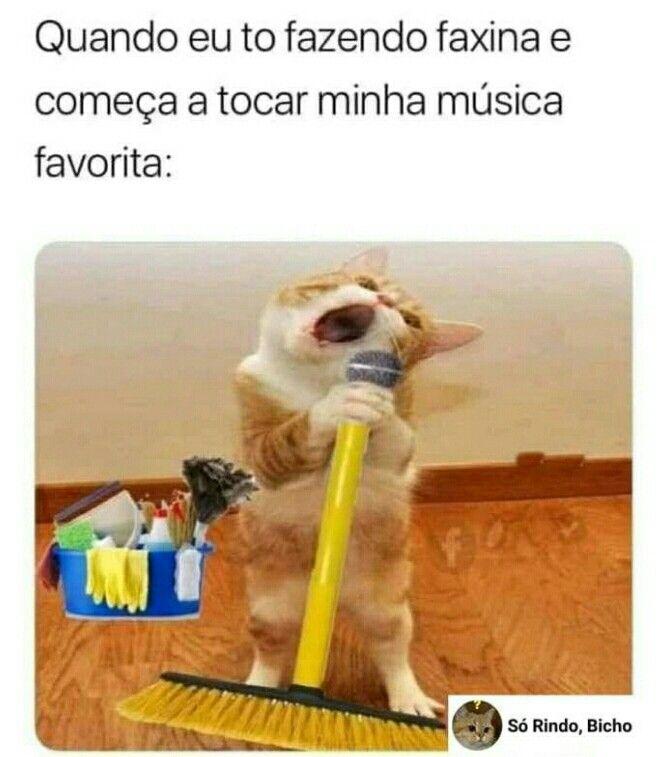 Aos domingos, posso ir à praia ou encontrar alguns amigos.
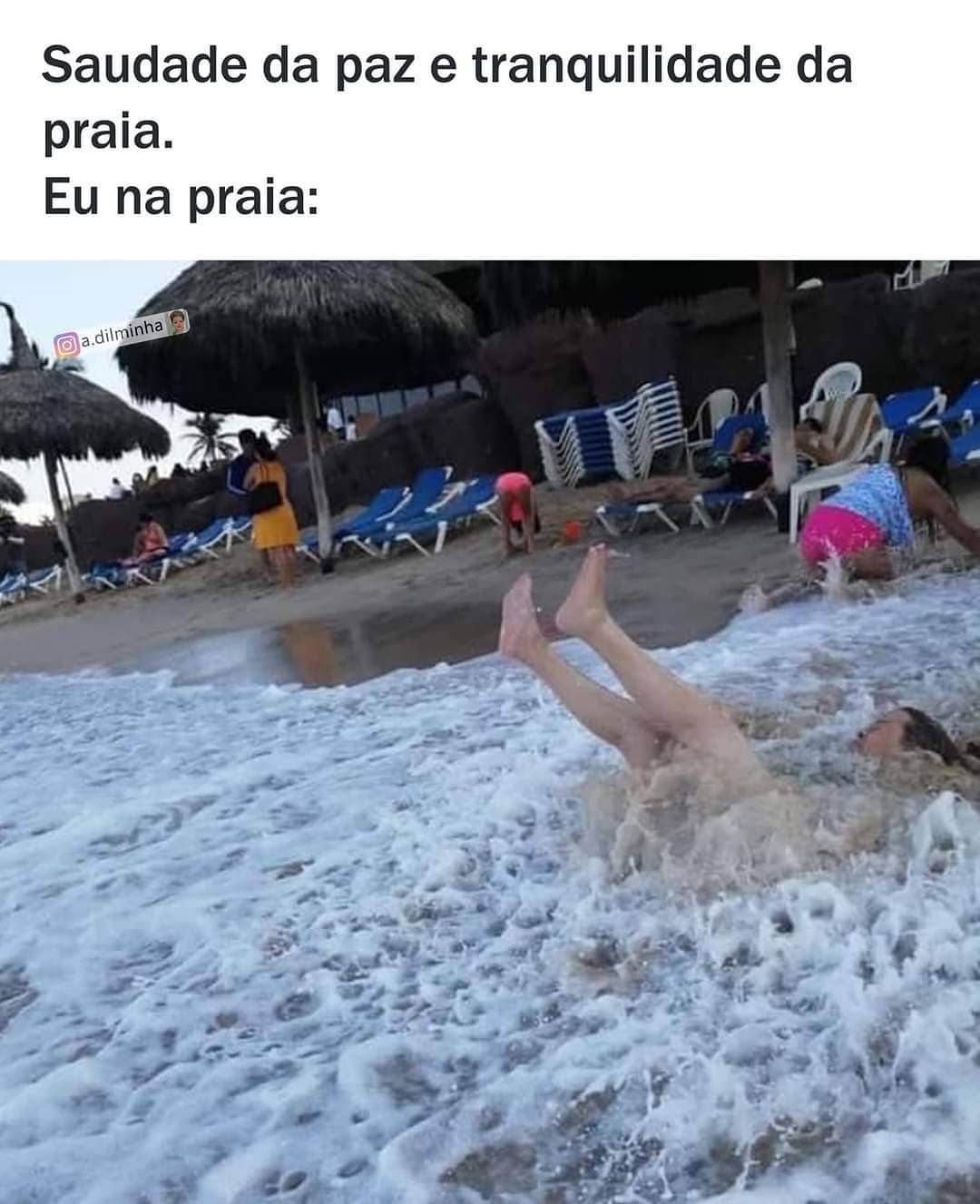 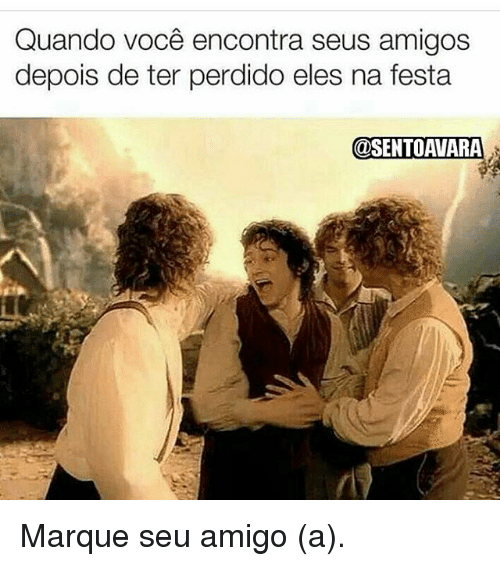